Bernoulli’s Equation:
Derive
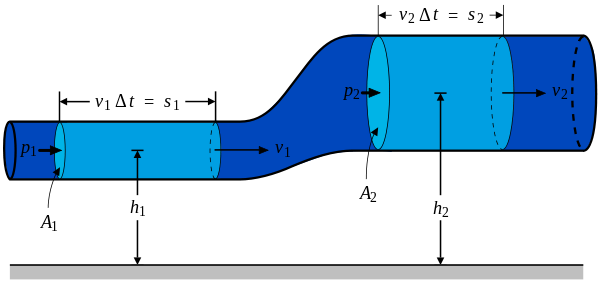 P = Pressure in Pa
ρ  = Density of fluid in kg m-3
g   = 9.81 N kg-1
h = Height in m
v = velocity in m/s
Bernoulli’s Equation:
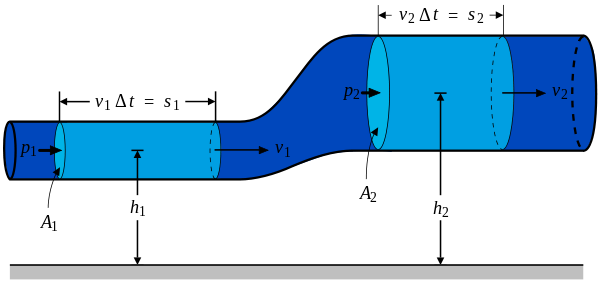 (The Data Packet)
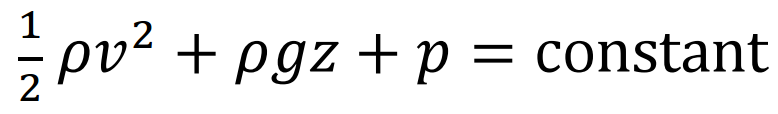 Bernoulli Principle:
Where the velocity is high, the pressure is low
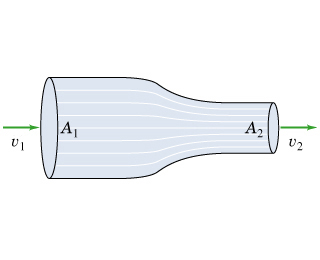 How is it less? – It has to be....why does it speed up/slow down?  
What is the molecule spacing?
Standing waves in rivers
Demo – 
Venturi tube
       Carburetors in cars
2 papers, blowing over one paper
       flapping flags, waves (Kelvin-Helmholz instability ) clouds
Blower and water tube/short tube
Funnel and Ping pong ball
Blower and plate
Blower and ball,
airplane wings??? – maybe not